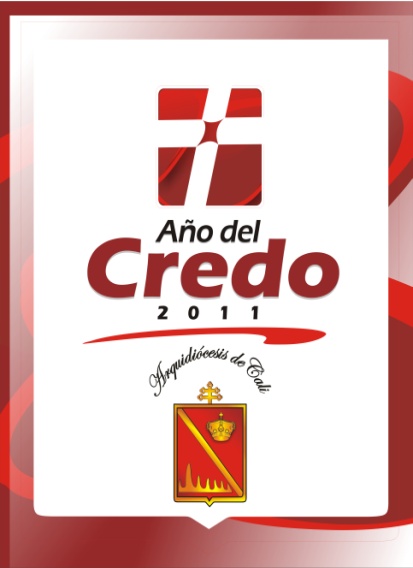 PARROQUIA 
NUESTRA SEÑORA DE LA SALUD
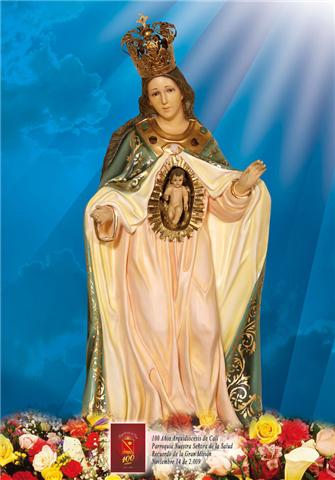 Quien guarda la palabra de Cristo, ciertamente el amor de Dios ha llegado en él a su plenitud.
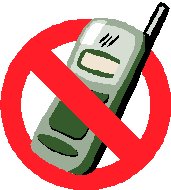 CANTO DE ENTRADA
EL AMOR DEL SEÑOR

El amor del Señor, es maravilloso, el amor del Señor es maravilloso, el amor del Señor es maravilloso, grande es el amor de Dios.
Tan alto que no puedo estar arriba de él, tan bajo que no puedo estar debajo de él, tan ancho que no puedo estar afuera de él, ¡GRANDE ES EL AMOR DE DIOS!
Por el pecado del mundo, padre ten piedad, 
 por tanta desigualdad en la repartición del pan.

Perdón Señor, de tu pueblo ten piedad, perdón Señor, enséñanos a perdonar.

Y por nuestra indiferencia, 
padre ten piedad, 
ante el dolor de quien sufre, sin amor, techo, ni hogar.
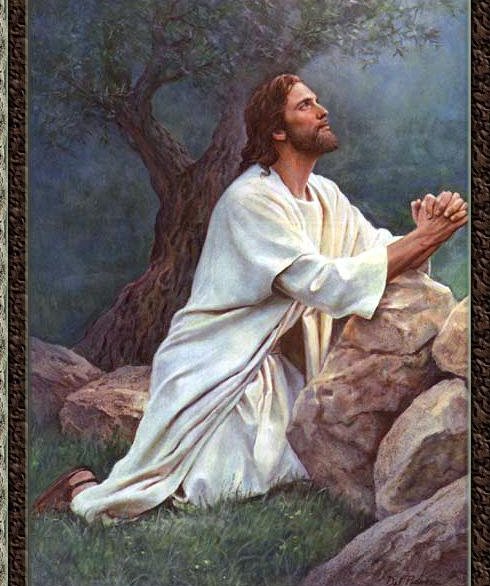 Gloria, gloria, aleluya, gloria, gloria aleluya, gloria, gloria, aleluya Jesús es el Señor.

Es el Dios de los ejércitos en quien yo confiare y con címbalos de gozo al Señor ensalzare, el despide los relámpagos mas nunca temeré el es mi protector.

Gloria, gloria, aleluya, gloria, gloria aleluya, gloria, gloria, aleluya Jesús es el Señor.

Señor nuestro Jesucristo eres cordero de Dios, el pecado de este mundo con tu sangre se borro, recibe nuestra alabanza gratitud y bendición, Altísimo Señor.
Gloria, gloria, aleluya, gloria, gloria aleluya, gloria, gloria, aleluya Jesús es el Señor.

El espíritu divino a la tierra Cristo envió, como viento huracanado, como fuego abrazador septiforme donde el cielo y consuelo en la aflicción, poder renovador.

Gloria, gloria, aleluya, gloria, gloria aleluya, gloria, gloria, aleluya Jesús es el Señor.
Lectura Del libro del levítico (19, 1-2. 17-18)
Amarás a tu prójimo como a ti mismo.
Al Salmo respondemos todos:

El Señor es compasivo y misericordioso.
Lectura  De la Carta del apóstol san Pablo a los Corintios (3, 16-23)
todo es vuestro, vosotros de Cristo, y Cristo de Dios.
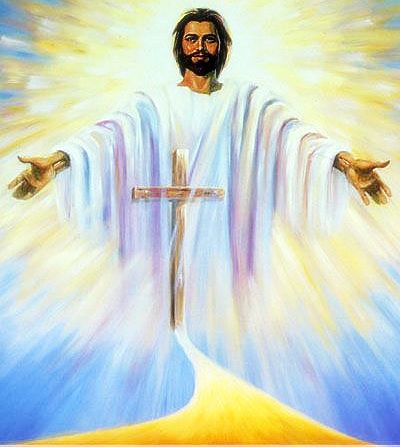 Aleluya, aleluya, cantemos al Señor.
Aleluya, aleluya, alabemos al Señor.
Lectura del Santo Evangelio de nuestro Señor Jesucristo según san Mateo  (5, 38-48)

Amad a vuestros enemigos.
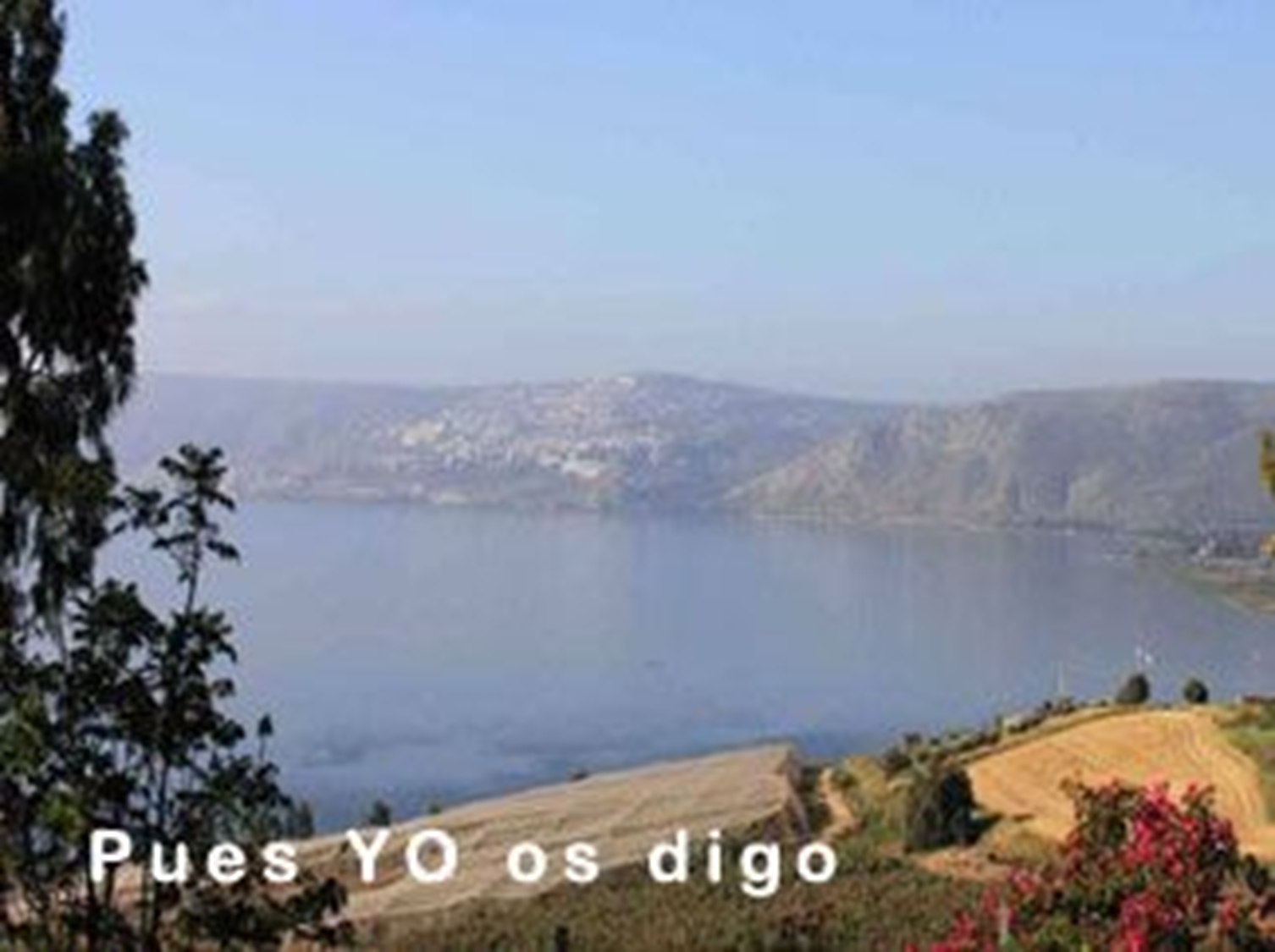 Ustedes han oído que se dijo: ojo por  ojo y diente por diente, pero yo les digo:
Jesús continua las enseñanzas del domingo pasado. Estemos muy atentos a aquello que nos dice;
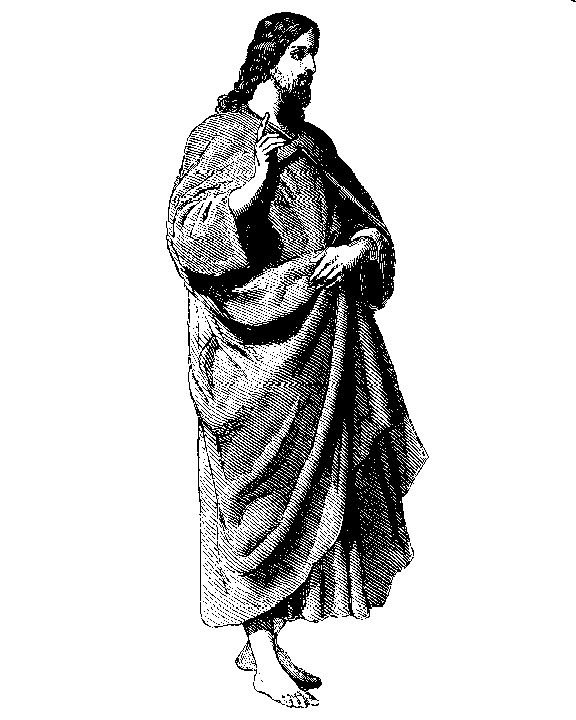 Si te obligan a llevar carga una milla, llévala dos. No vuelvas la espalda a quien te pide algo prestado
L
E
C
T
U
R
A
Si alguien te demanda y te quiere quitar la camisa, déjale que se lleve también tu capa.
No resistas al que te haga algún mal; al contrario. Si alguien te pega en la mejilla derecha, ofrécele también la otra.
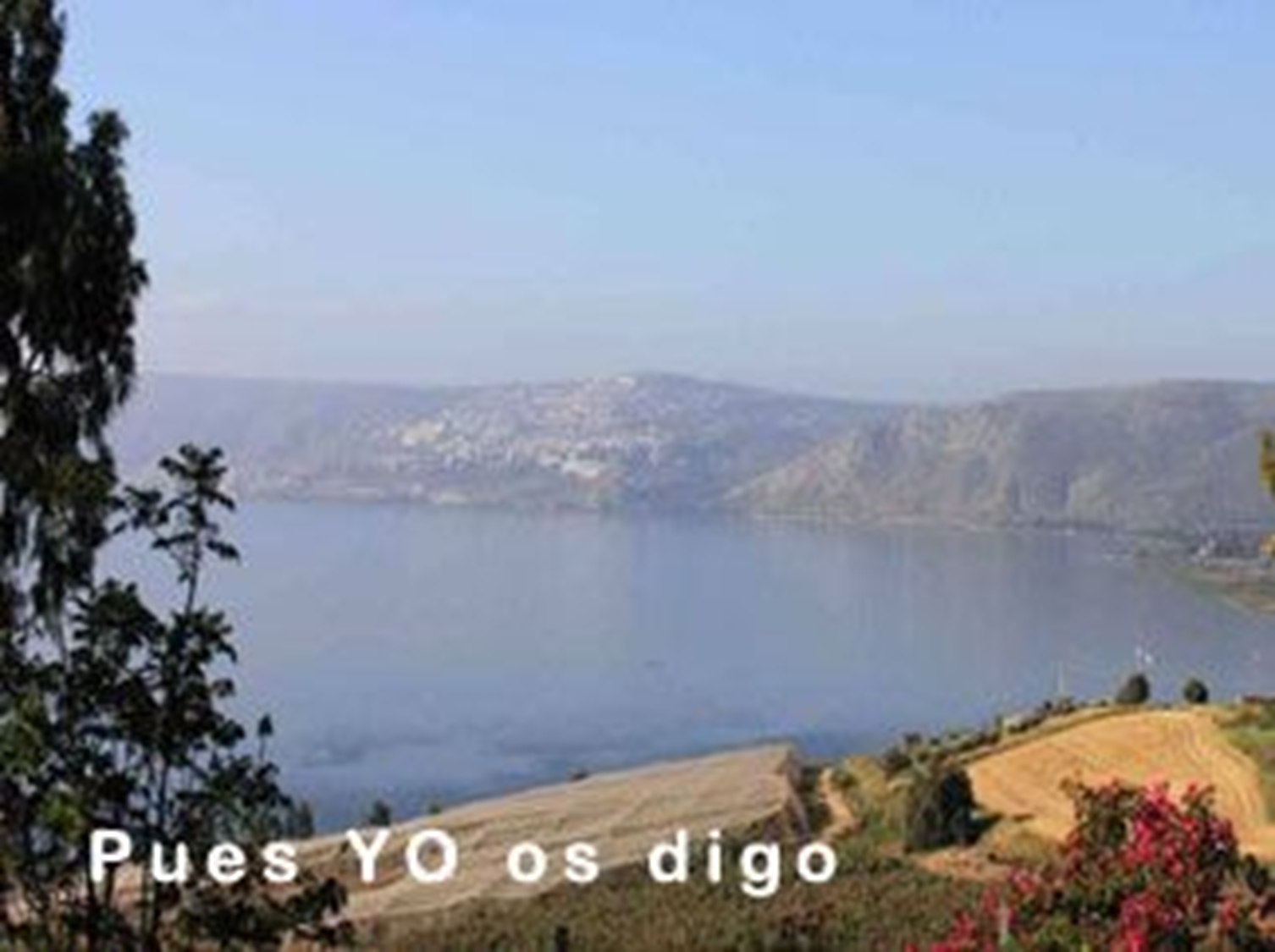 También han oido que se dijo: ‘Ama a tu prójimo y odia a tu enemigo, pero yo les digo:
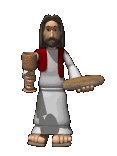 SEAN USTEDES PERFECTOS COMO SU PADRE QUE ESTÁ EN LOS CIELOS ES PERFECTO.
Pues si solo aman a los que los aman no hacen nada de nuevo y no recibirán ningún premio
Amen a sus enemigos y oren por quienes los persiguen, así serán hijos de su Padre que está en los cielos, pues el hace salir el sol sobre buenos y malos y manda la lluvia sobre justos e injustos.
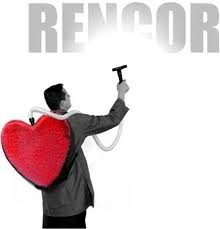 1. Romper la tentación de la venganza.
.
2. El amor a los enemigos.
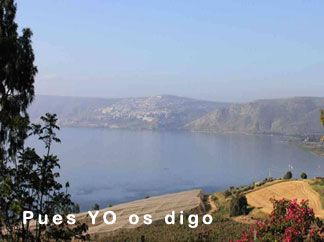 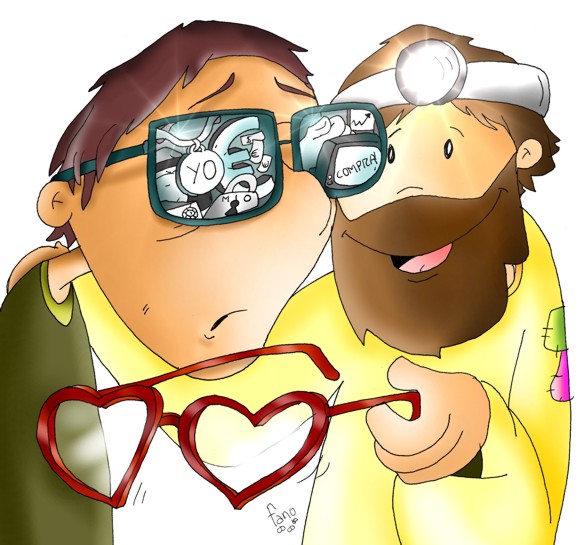 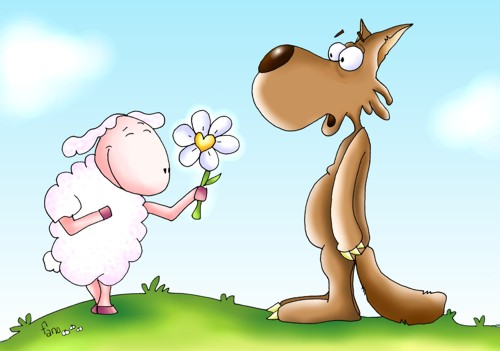 3. La perfección: vencer el mal a fuerza de bien
OREMOS…
¿CÓMO ME PIDES TANTO, SEÑOR?
¿Sonreír al que deteriora e invade mi vida,
perdonar a quien me afrenta
ayudar a quien me arruina
y asistir a quien me olvidó un mal día?
¿CÓMO ME PIDES TANTO, SEÑOR?
¿Amar al que tal vez nunca me amó,
abrazar al que, ayer, me rechazó,
llorar con el que, tal vez,
nunca yo encontré consuelo en la aflicción?
¡Cómo, Señor! ¡Dime cómo!
Cuando ya es difícil amar al que nos ama
Caminar con el que queremos
entregarnos al que conocemos
o alegrarnos con el que nos aplaude
¡Cómo, Señor! ¡Dinos cómo hacerlo!
Cuando nos cuesta rezar por los nuestros
o prestar nuestra mejilla
a quien ya nos da un beso
Cuando es duro el ser felices
con aquellos que con nosotros conviven
¿CÓMO NOS PIDES TANTO, SEÑOR?
Ayúdanos a estar en comunión permanente con Dios
y entonces, Señor,
tal vez no nos parezca tanto ni un imposible
ser cómo Tú eres y llevar a cabo lo que Tú quieres:
AMOR SIN CONDICIONES.
Amén.
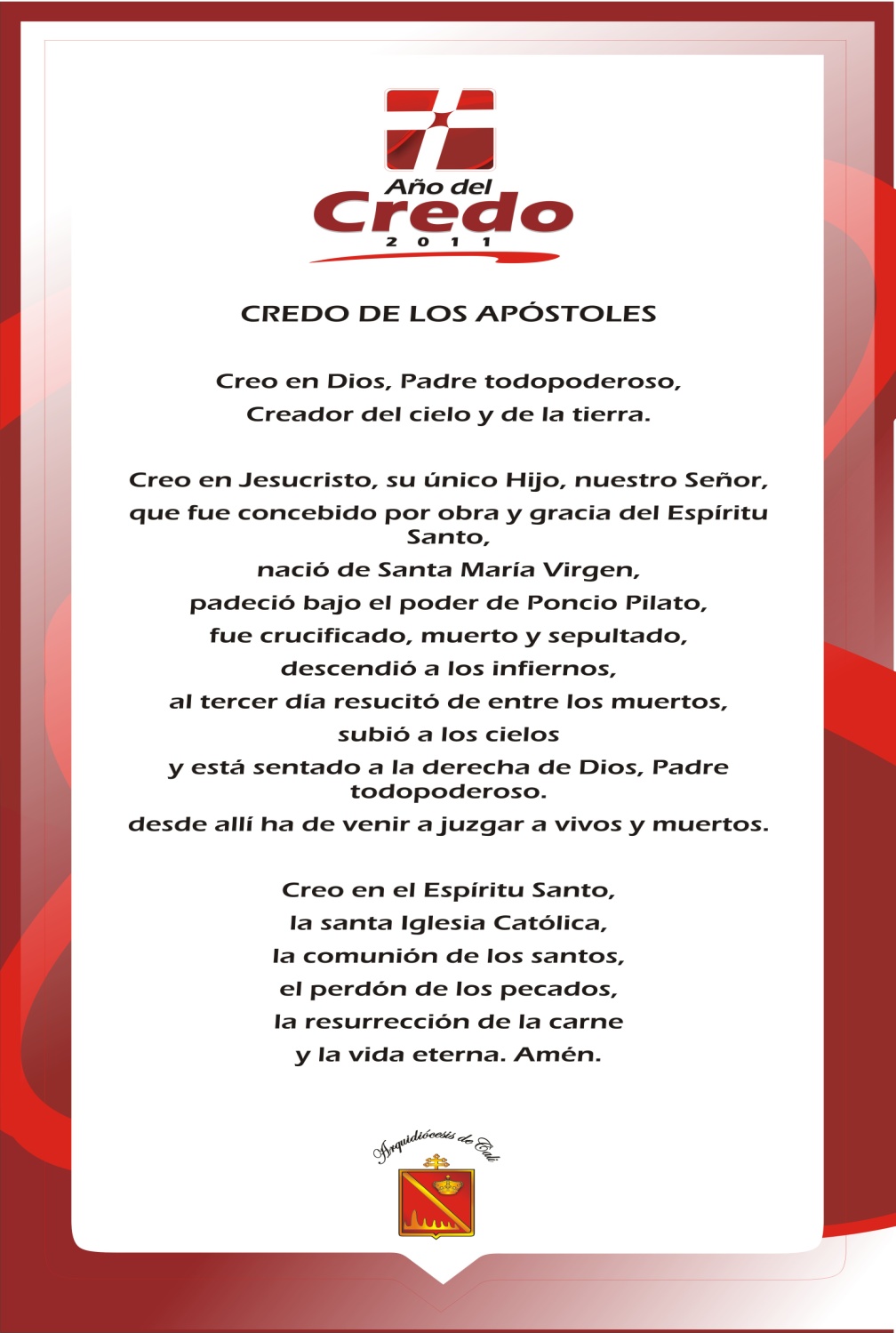 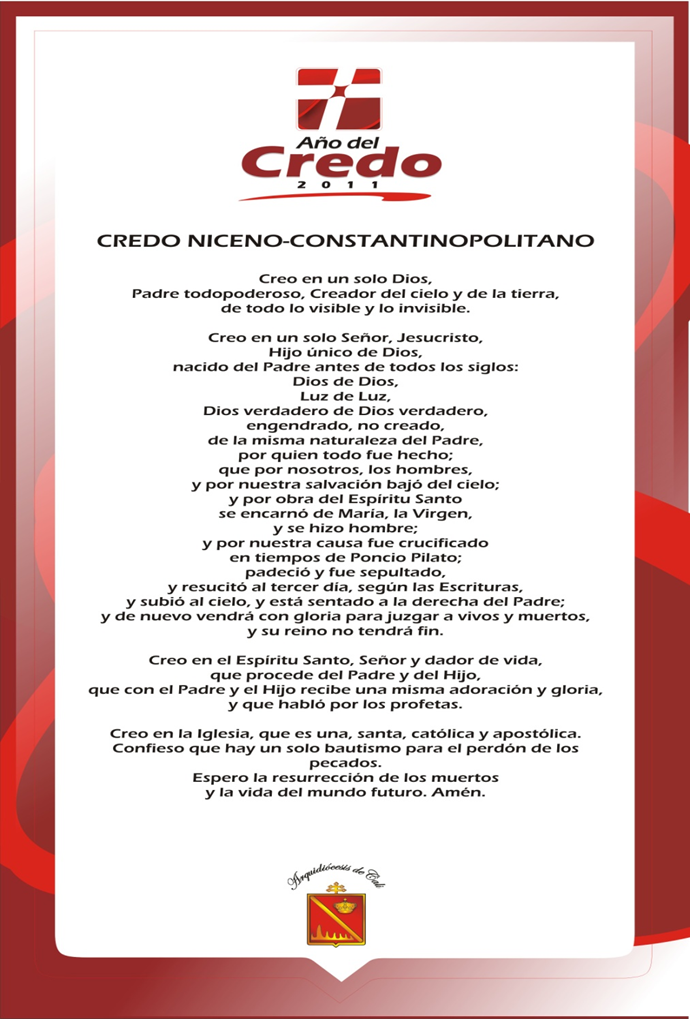 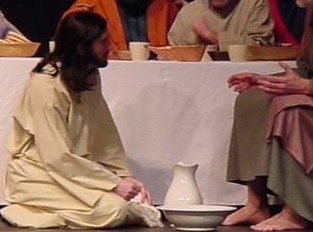 Esta es nuestra fe. Esta es la fe de la Iglesia, que nos gloriamos de profesar en Cristo Jesús, nuestro Señor.
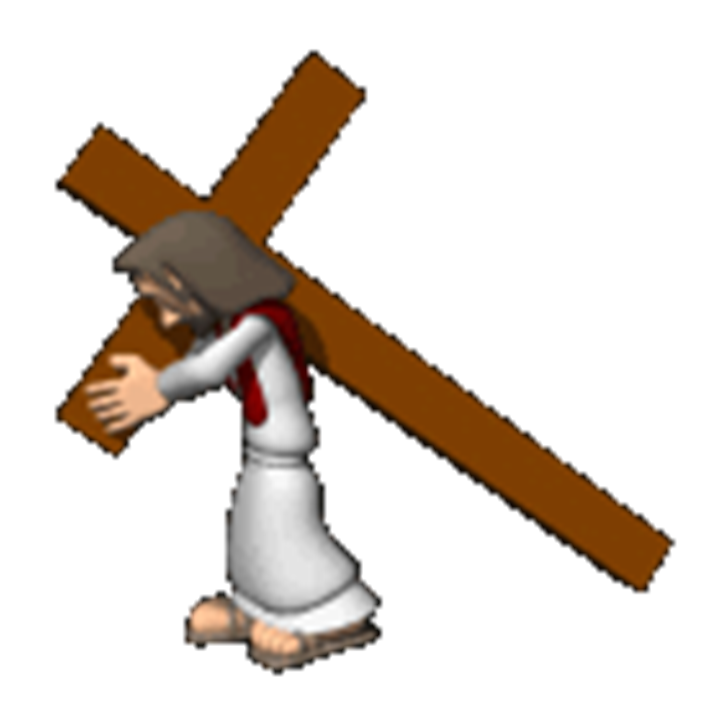 TODOS:

Padre de misericordia, escúchanos.
OFERTORIO

Pan transformado en el cuerpo de Cristo, vino transformado en la Sangre del Señor.

Eucaristía milagro de amor
Eucaristía presencia del Señor (Bis)

Cristo nos dice tomen y coman, esto es mi cuerpo que ha sido entregado.
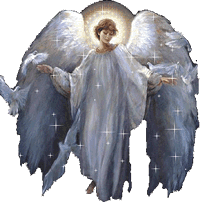 SANTO

Santo, Santo, Santo, Santo, Santo el Señor. El cielo y la tierra están llenos de ti. 
Hosanna, Hosanna, Hosanna los ángeles cantan. Hosanna, Hosanna, Hosanna cantamos a Dios. 
Bendito es Cristo que viene, en el nombre del señor.
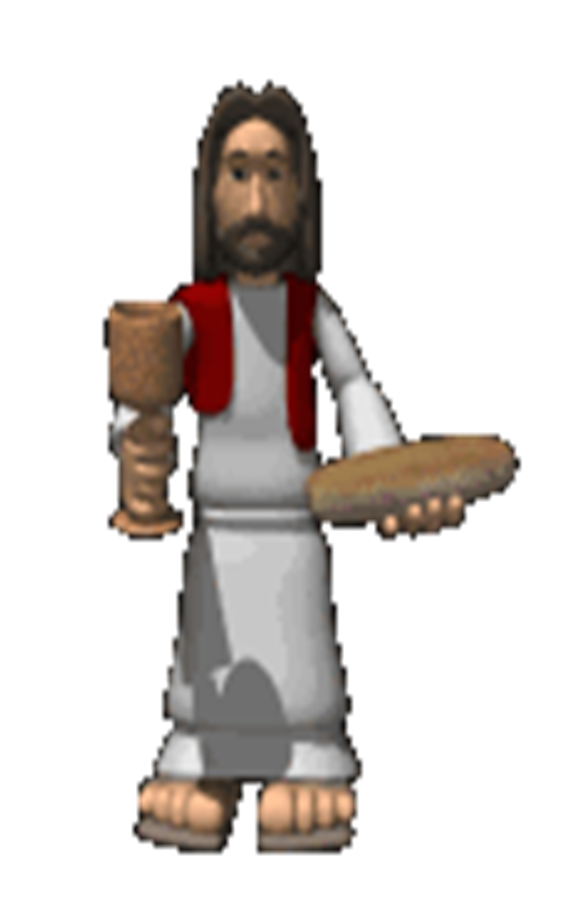 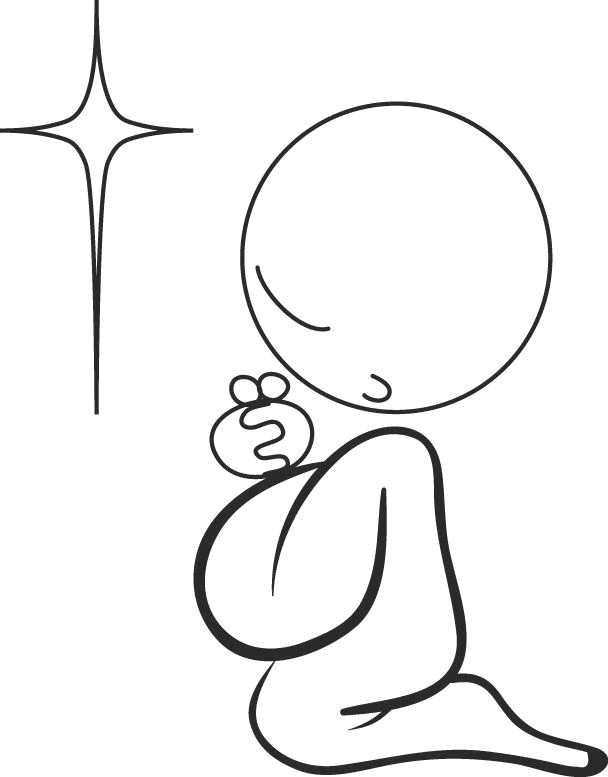 LLEGAMOS AL MOMENTO MÁS IMPORTANTE DE LA EUCARISTÍA 
NOS PONEMOS DE RODILLAS
CORDERO

Cordero de Dios, que quitas el pecado
De este mundo, Ten piedad Señor, ten piedad.

Cordero de Dios, que quitas el pecado
Del mundo, Ten piedad Señor y danos la paz.
CANTO DE COMUNIÓN
AMEMONOS DE CORAZÓN

Amémonos de corazón, no de labios ni de oídos (Bis). Para cuando Cristo venga, para cuando Cristo venga, nos encuentre bien unidos (Bis).
1. Un mandamiento nuevo os doy, que os améis, unos a otros (bis). Como yo os he amado, como yo os he amado, os améis también vosotros (bis)
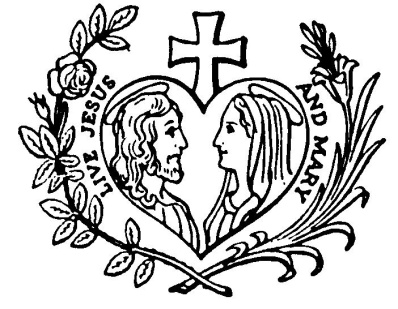 Amémonos de corazón, no de labios ni de oídos (Bis). Para cuando Cristo venga, para cuando Cristo venga, nos encuentre bien unidos (Bis).2. Cómo puedo yo orar enojado con mi hermano (bis). Dios no escucha la oración, Dios no escucha la oración, sino me he reconciliado (bis).
Amémonos de corazón, no de labios ni de oídos (Bis). Para cuando Cristo venga, para cuando Cristo venga, nos encuentre bien unidos (Bis).3. Tú rebaño en ti confía, esperando tu venida (bis). Para cuando Cristo venga (bis) nos reunamos con María (bis).
GRUPOS PARROQUIALES: 

Alabanza: miércoles 7:30 p.m. 
Grupo la gran misión: jueves 6:00 p.m.
Grupo juvenil: viernes 6:00 p.m.
 

	¡TE ESPERAMOS!
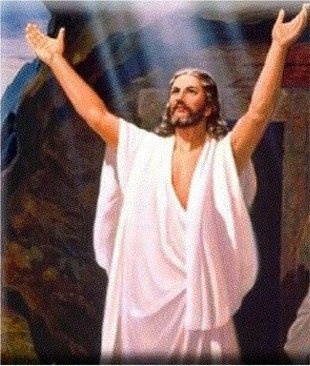 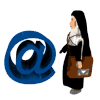 FIESTA PATRONAL DE NUESTRA SEÑORA DE LA SALUD.
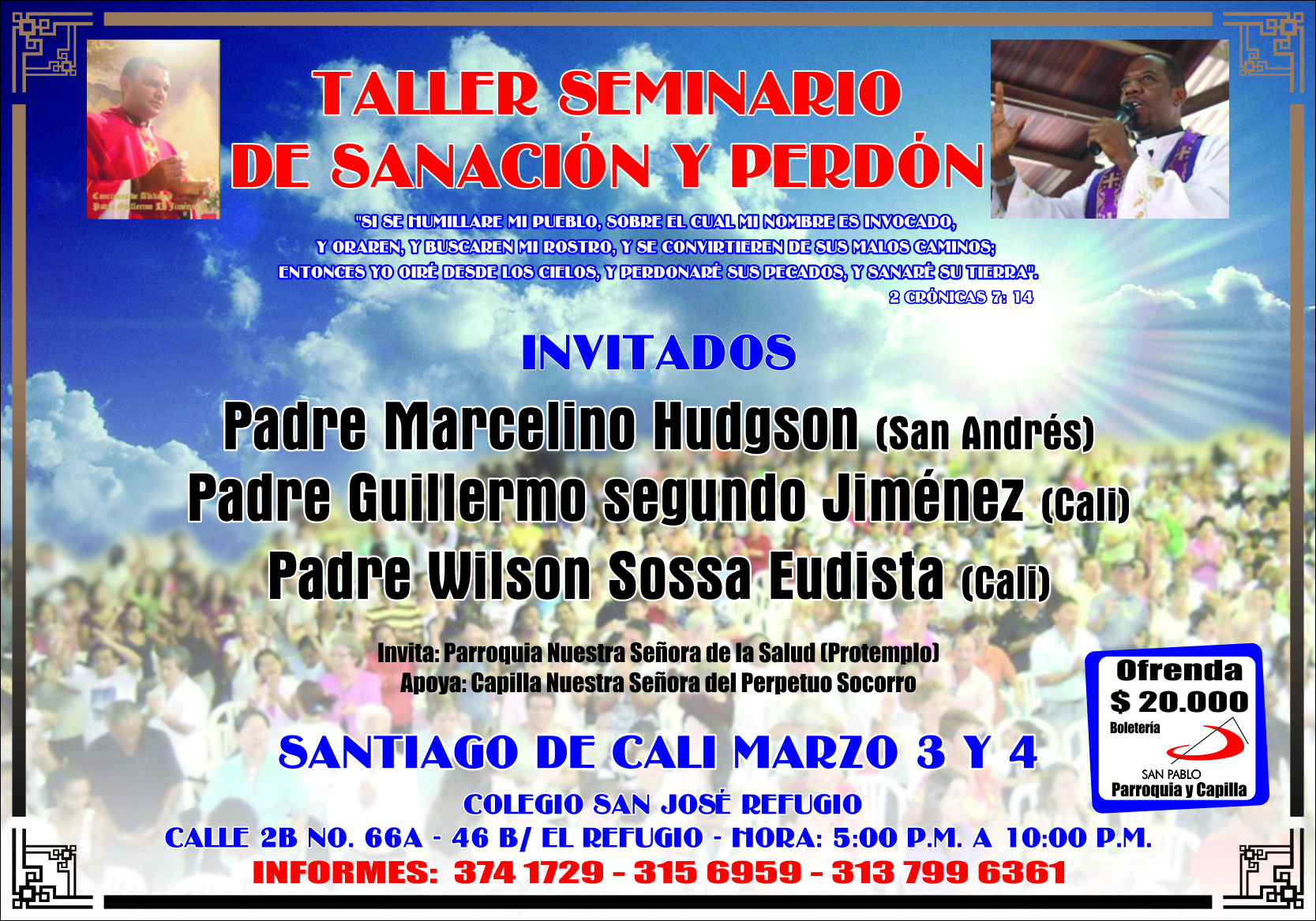 Del 2 al 10 de Febrero a las 4:30 p.m. NOVENA EN HONOR A NUESTRA SEÑORA DE LA SALUD.

5:00 p.m. SANTA EUCARISTIA

Sábado 5 de Febrero. EUCARISTIA CON MONS. FALLA

TRIDUO EUCARISTICO
Febrero 8 por los niños abortados
Febrero 9 por los presbíteros
Febrero 10 por la comunidad

Febrero 11: CELEBRACION FIESTA
10:00 a.m. Santa Eucaristía para los enfermos Pbro. Guillermo II Jiménez
4:00 p.m. serenata a la Santísima Virgen
5:00 p.m. Solemne Eucaristías.

CONSAGRACIÓN DE LOS HOGARES A LA SANTISIMA VIRGEN
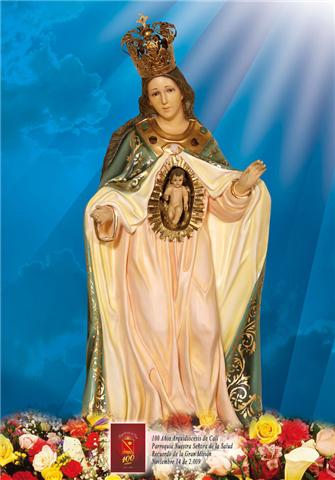 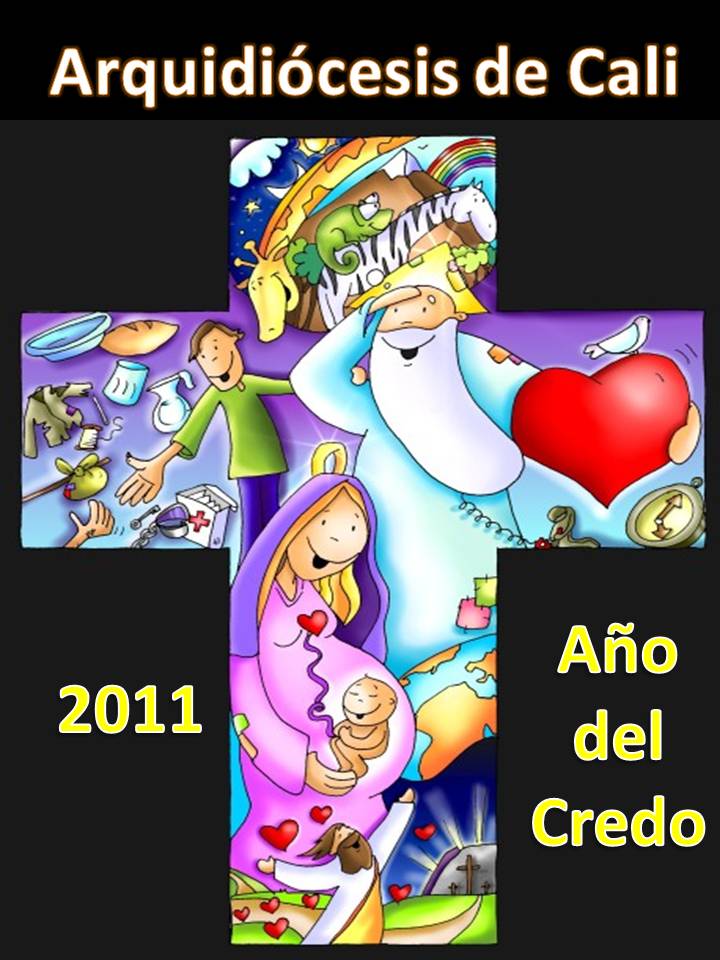